DIALYSIS
DIALYSIS
(From greek dialusis,"", meaning dissolution, dia, meaning through, and lysis, meaning loosening or splitting) 
Is a process for removing waste and excess water from the blood and is used primarily as an artificial replacement for lost kidney function in people with kidney failure.
Definitions....
Vascular graft: A surgically placed artificial tube  between a vein and artery (usually in the arm).
Accessed via needle for HD
Dialysate: A balanced electrolyte solution on one side of the semi-permeable membrane to exchange solutes with blood during HD
Dialysis water: Purified water that is used to:
 Mix dialysate 
 to disinfect, rinse, or reprocess the dialyser

The dialyser : is the piece of equipment that filters the blood
Purpose of Dialysis
Is used to remove ﬂuid and uremic waste products from the body when the kidneys cannot do so.
 It may also be used to treat patients with edema that does not respond to treatment, hepatic coma, hyperkalemia, hypercalcemia, hypertension, and uremia.
Indications for Dialysis
The need for dialysis may be acute or chronic. 
1. Acute dialysis is  indicated
when there is a high and rising level of serum potassium, ﬂuid overload, or impending pulmonary edema, increasing acidosis, pericarditis, and severe confusion.
to remove certain medications or other toxins (poisoning or medication overdose) from the blood. 
2. Chronic or maintenance dialysis is indicated in chronic renal failure, known as end-stage renal disease (ESRD)
Two main types of dialysis
1. HEMODIALYSIS 
Most commonly used method of dialysis for patients who are acutely ill and require short-term dialysis (days to weeks) 
Indicated for patients with ESRD who require long-term or permanent therapy.
Patients receiving hemodialysis must undergo treatment for the rest of their lives or until they undergo a successful kidney transplant.
Treatments usually occur three times a week for at least 3 to 4 hours per treatment (some patients undergo short-daily hemodialysis; )
HEMODIALYSIS
Hemodialysis
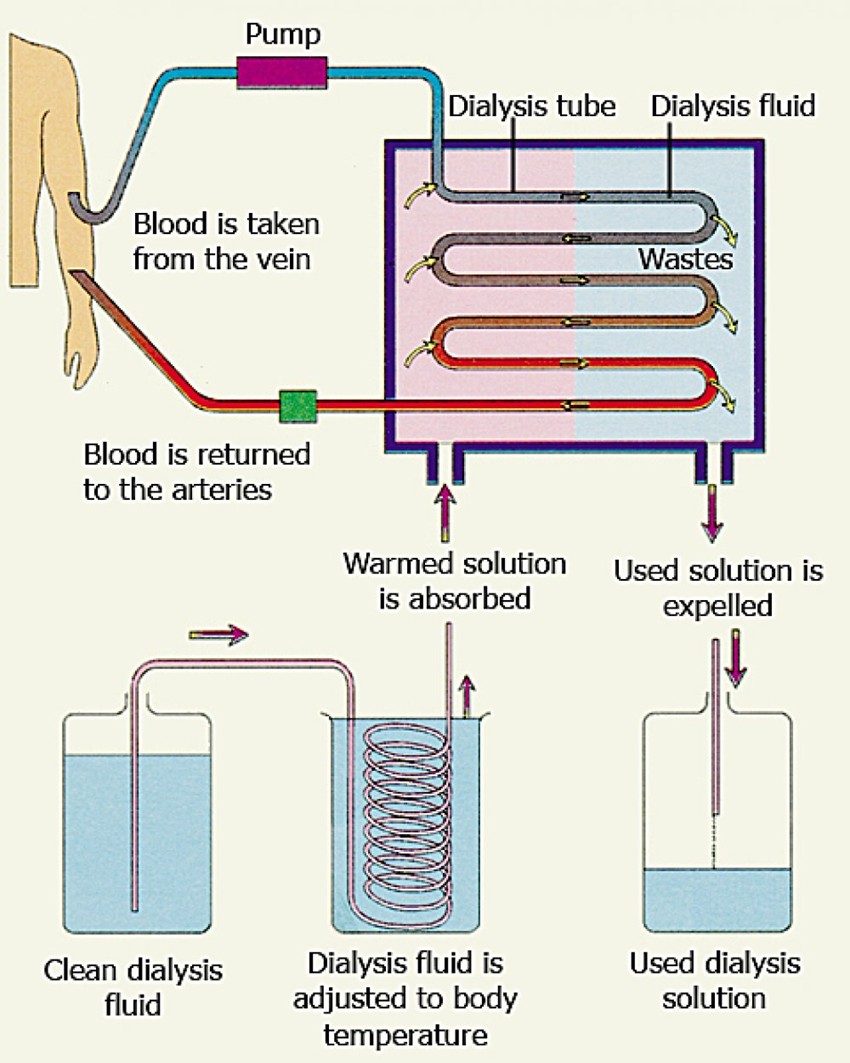 Removes wastes and water by circulating blood outside the body
The anticoagulant heparin is administered to keep blood from clotting in the dialysis circuit
The cleansed blood is then returned via the circuit back to the body
By the end of the dialysis treatment, many waste products have been removed, the electrolyte balance has been restored to normal, and the buffer system has been replenished.
Equipment for Hemodialysis
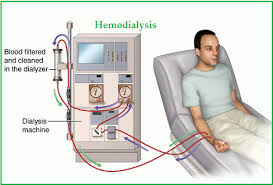 Dialyzers (artiﬁcial kidneys)  are either ﬂat-plate dialyzers or hollow-ﬁber artiﬁcial kidneys that contain thousands of tiny cellophane tubules that act as semipermeable membranes. 
Dialysate - a solution with minerals (potassium and calcium) flows in the opposite direction with the blood  circulating around the tubules
Principles of Hemodialysis
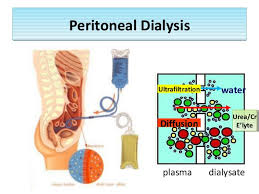 The objectives of hemodialysis are to extract toxic nitrogenous substances from the blood and to remove excess water. 
In hemodialysis, the blood the blood,  loaded with toxins and nitrogenous wastes, is diverted from the patient to a dialyzer, in which is cleansed and then returned to the patient.
Diffusion – movement  from higher concentration (blood)  to lower concentration (dialysate). The toxins and wastes in the blood are removed
Cont’d.....
2. Osmosis - Excess water is removed from the blood by osmosis, in which water moves from an area of higher solute concentration (the blood) to an area of lower solute concentration (the dialysate bath). 
3. Ultraﬁltration - water moving under high pressure to an area of lower pressure by negative pressure or a suctioning force to the dialysis membrane.
Vascular Access
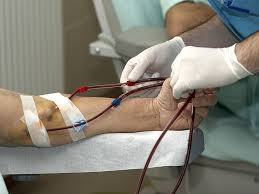 Access to the patient’s vascular system must be established to allow blood to be removed, cleansed, and returned to the patient’s vascular system at rates between 200 and 800 mL/minute. 
SUBCLAVIAN, INTERNAL, JUGULAR AND FEMORAL CATHETERS
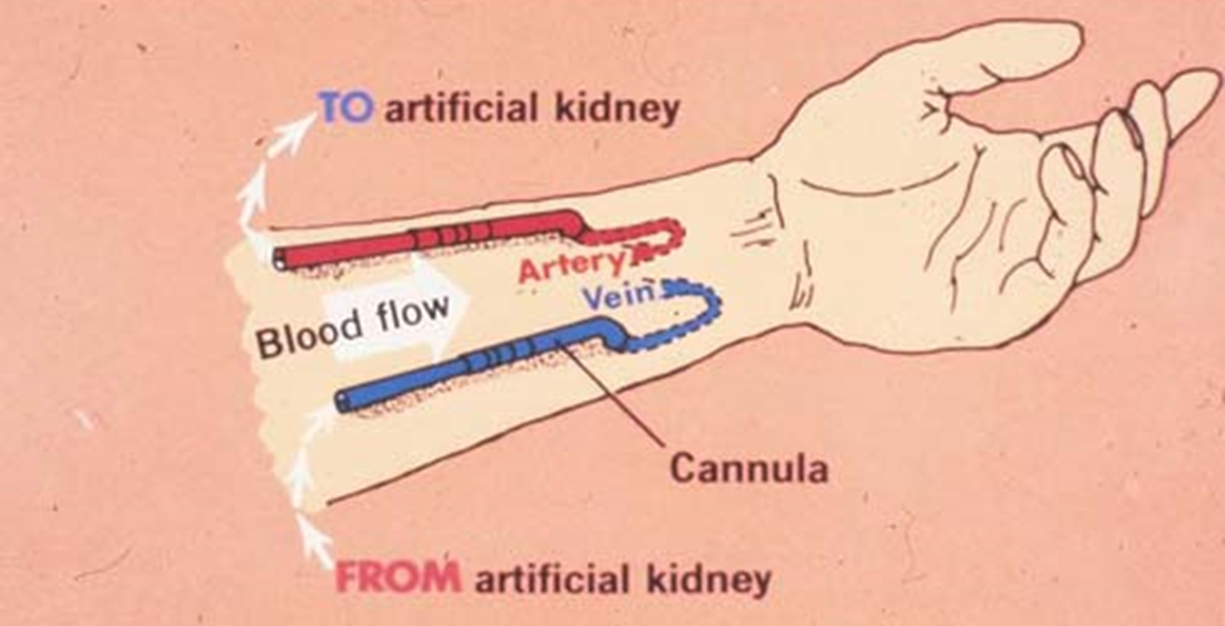 FISTULA  - A more permanent access is created surgically (usually in the forearm) by joining (anastomosing) an artery to a vein, either side to side or end to side.  The ﬁstula takes 4 to 6 weeks to mature before it is ready for use
GRAFT - An arteriovenous graft can be created subcutaneously when the patient’s vessels are not suitable for a ﬁstula;  usually placed in the forearm, upper arm, or upper thigh.
Complications of Hemodialysis
During dialysis ( hypotension, arrhythmias, exsanguination, seizures, fever)
Between treatments (Hypertension/Hypotension, Edema, Pulmonary edema, Hyperkalemia, Bleeding, Clotting of access
Long term : Hyperparathyroidism, CHF, AV access failure, pulmonary edema, neuropathy, anemia, GI bleeding,
2. Peritoneal Dialysis
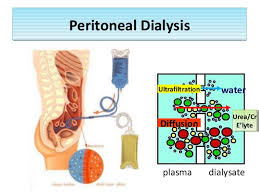 Wastes and water are removed from the blood inside the body using the peritoneum as a natural semipermeable membrane. 
Wastes and excess water move from the blood, across the peritoneal membrane, and into a special dialysis solution, called dialysate, in the abdominal cavity
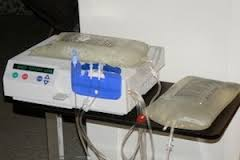 Indications for Peritoneal Dialysis
Peritoneal dialysis may be the treatment of choice for patients with renal failure who are; unable or unwilling to undergo hemodialysis or renal transplantation,
Patients with diabetes or cardiovascular disease
Many older patients, 
Those who may be at risk for adverse effects of systemic heparin
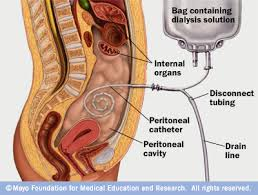 Procedure for Peritoneal dialysis
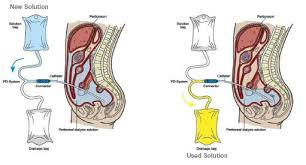 PREPARING THE PATIENT . 
The nurse explains the procedure to the patient and obtains signed consent for it.
 Baseline vital signs, weight, and serum electrolyte levels are recorded. 
The patient is encouraged to empty the bladder and bowel to reduce the risk of puncturing internal organs. 
Broad-spectrum antibiotic agents may be administered to prevent infection.
Procedure for Peritoneal dialysis
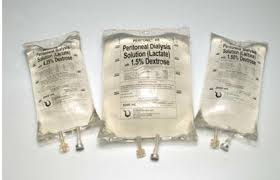 Preparing the equipment (apply Strict Aseptic technique )
Consults  the physician to determine the concentration of dialysate to be used and the medications to be added to it. (Heparin , Potassium chloride , Antibiotics’ Insulin) . 
Before medications are added, the dialysate is warmed to body temperature to prevent patient discomfort and abdominal pain and to dilate the vessels of the peritoneum to increase urea clearance. Solutions that are too cold cause pain and vasoconstriction and reduce clearance. Solutions that are too hot burn the peritoneum.
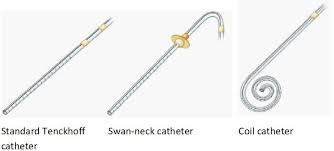 Procedure for Peritoneal dialysis
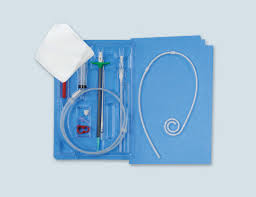 PREPARING THE EQUIPMENT (apply Strict Aseptic technique )
3. Assemble the administration set and tubing. Fill the tubing with the prepared dialysate to reduce the amount of air entering the catheter and peritoneal cavity, which could increase abdominal discomfort and interfere with instillation and drainage of the ﬂuid.
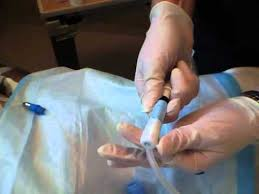 Cont’d.....
INSERTING THE CATHETER 
Ideally, the peritoneal catheter is inserted in the operating room to maintain surgical asepsis and minimize the risk of contamination. In some circumstances, however, the physician inserts the catheter at the bedside under strict asepsis.
PERFORMING THE EXCHANGE  (1 to 4 hours, depending on the prescribed dwell time. )
Peritoneal dialysis involves a series of exchanges or cycles which is repeated throughout the course of the dialysis which is based on the patient’s physical status and acuity of illness. 
An exchange is deﬁned as the infusion, dwell, and drainage of the dialysate.
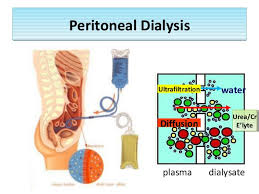 Cont’d.....
INFUSION :  The dialysate is infused by gravity into the peritoneal cavity for a period of about 5 to 10 minutes to infuse 2 L of ﬂuid. 
DWELL:  (equilibration time)  allows diffusion and osmosis to occur. (peaks in the ﬁrst 5 to 10 minutes )
PERFORMING THE EXCHANGE  (1 to 4 hours, depending on the prescribed dwell time. )
DRAINAGE 
The tube is unclamped and the solution drains from the peritoneal cavity by gravity through a closed system (10 to 30 minutes).
The drainage ﬂuid is normally colorless or straw-colored and should not be cloudy. Bloody drainage may be seen in the ﬁrst few exchanges after insertion of a new catheter but should not occur after that time. 
The removal of excess water during peritoneal dialysis is achieved by using a hypertonic dialysate with a high dextrose concentration that creates an osmotic gradient ( Dextrose solutions of 1.5%, 2.5%, and 4.25%).
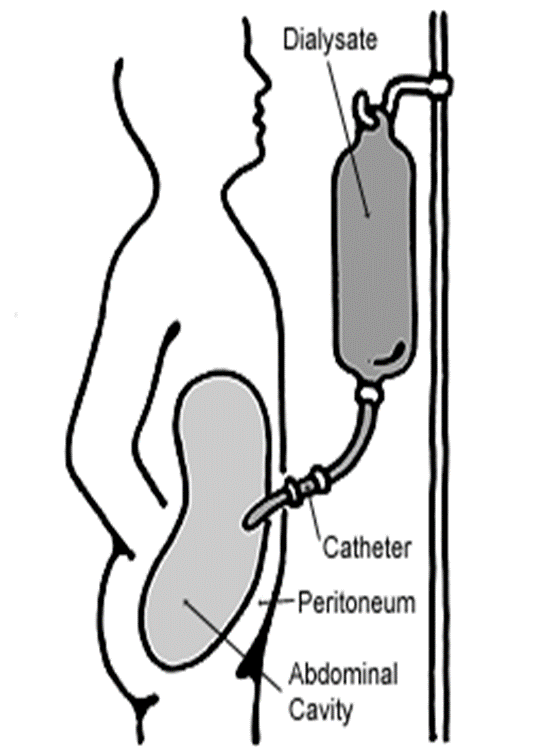 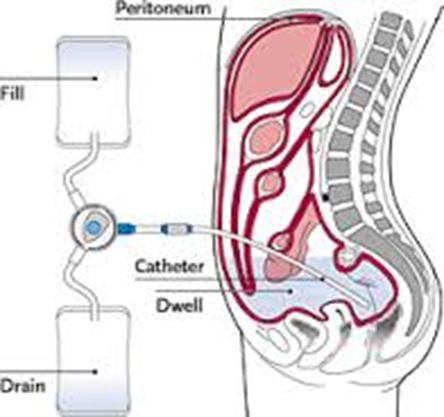 NURSING RESPONSIBILITIES
Maintain the cycle in a Strict aseptic technique
Vital signs, weight, intake and output, laboratory values, and patient status are frequently monitored. 
Assesses skin turgor and mucous membranes to evaluate ﬂuid status and monitor the patient for edema. 
Facilitate drainage by turning the patient from side to side or raising the head of the bed, checking the patency of the catheter by inspecting for kinks, closed clamps, or an air lock. 
Monitor for complications, including peritonitis, bleeding, respiratory difﬁculty, and leakage of peritoneal ﬂuid.
Nurses’ resp’ Cont’d.....
Measure abdominal girth to determine if the patient is retaining large amounts of dialysis solution. 
Ensure that the peritoneal dialysis catheter remains secure and that the dressing remains dry. The catheter should never be pushed in.
Use a ﬂow sheet to document each exchange and record vital signs, dialysate concentration, medications added, exchange volume, dwell time, dialysate ﬂuid balance for the exchange (ﬂuid lost or gained), and cumulative ﬂuid balance
Complications of Peritoneal Dialysis
PERITONITIS (inﬂammation of the peritoneum) is the most common and most serious complication;  characterized by cloudy dialysate drainage, diffuse abdominal pain, and rebound tenderness.
LEAKAGE  of dialysate through the catheter site may occur immediately after the catheter is inserted 
BLEEDING  - common during the ﬁrst few exchanges after a new catheter insertion because some blood exists in the abdominal cavity from the procedure.
LONG-TERM COMPLICATIONS 
	Hypertriglyceridemia ; abdominal hernias (incisional, inguinal, diaphragmatic, and umbilical), hemorrhoids.
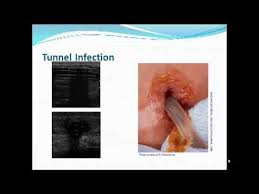 END